Fungal Nutrition
Dr. Lipika Lahkar
Assistant Professor
Department of Botany
Silapathar College
supply of nutrients is essential for every living organism because the nutrients serve as structural units and also as source of energy 
Nutrition is the process of procuring nourishment or nutrient and is the principle function of mycelium
Nutritional requirements
Due to lake of chlorophyll the fungi are unable to photosynthesize
 utilize both organic compounds and inorganic materials 
 heterotrophic in nutrition and obtain food materials by living as saprophytes or parasites
The basic nutritional need of fungi are
A sweetable organic compound as a source of carbon and energy
A sweetable source of nitrogen 
Inorganic ions of sulphur, phosphorus, potassium and magnassium in significant amount - macro nutrients, inorganic ions of iron, zinc, copper, molebdenum- minute traces micro nutrients  
Certain vitamins or organic growth factor in trace amount
A sweetable organic compound as a source of carbon and energy
Yeast can use acetates as a souece of carbon
 carbohydrates are needed for building up the body and also as a source of energy
 most fungi use simple sugar (glucose) as the source of carbon
 fructose is also sweetable for some fungi
 some fungi utilize pentose sugar like xylose
 Some fungi use mannitol 
 Some fungi utilized maltose by product of starch
 Sucrose is also a good source of food 
 Few fungi utilized polysaccharide like starch and cellulose
 fats which is the source of carbon
 proteins, lipids, some organic acid and some higher alcohol utilized by some fungi
2. A sweetable source of nitrogen
besides carbon fungi require nitrogen they obtain nitrogen from organic and inorganic materials
source of nitrogen are organic and inorganic are protein, peptide or amino acid
In mature fungi decompose protein and other materials to obtain their supply of nitrogen
In pure culture amino acids, peptides of pepton, jelatin, casein and egg albumin can serve as sources of organic nitrogen for building up protoplasm
Some fungi utilize urea as the source of nitrogen
fungi use both nitrate and ammonia salts as the source of nitrogen
3. Inorganic ions of sulphur, phosphorus, potassium and magnassium in significant amount- macro nutrients, inorganic ions of iron, zinc, copper, molebdenum- minute traces micro nutrients
The chief inorganic nutrients which the fungi  required in large amount for their mineral nutrition S,P,K,Mg
 These are the macro nutrients, the fungi obtain from simple inorganic forms or sources such as sulphates for sulphur, phosphate for phosphorus
 Some fungi require only minute traces of Fe, Zn,  Cu, Mn, Co and Mb
These are the micronutrients which are considered essential for growth of fungi.
4. Certain vitamins or organic growth factor in trace amount
The fungi require minute amounts of specific relatively complex organic compounds for their growth these are the vitamins or growth factors
Many fungi synthesized their own supply of appropriate growth factor, called as auxo-autotrophic
The fungi which are heterotrophic for their needs of growth factor aexotrophic
The important fungal vitamins which may function in enzyme system includes thiamine (B1), Biotin, Pyredoxin (B6) and riboflavin (B2)
few fungi also need nicotinic acid and pantothenic acid
Water and oxygen are also the nutrients which are supplied in the form of water. Water is the major constituent of fungus mycelium forming about 82-90% of the entire weight.


 Besides the nutritional requirement mentioned above the growth of fungi is influence by habitate factor, temperature supply, moisture, PH value and by products of metabolism.
Mechanism  of  Nutrition in Fungi
Mechanism Of Nutrition
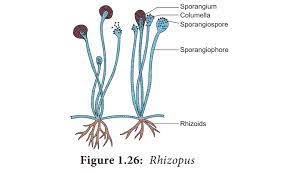 Rhizoids penetrating substratum
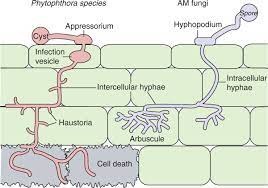 Intercellular and Intra cellular hyphae
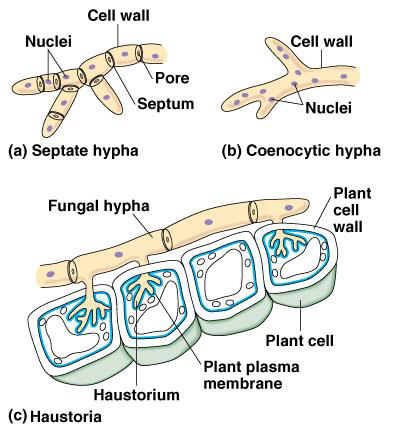 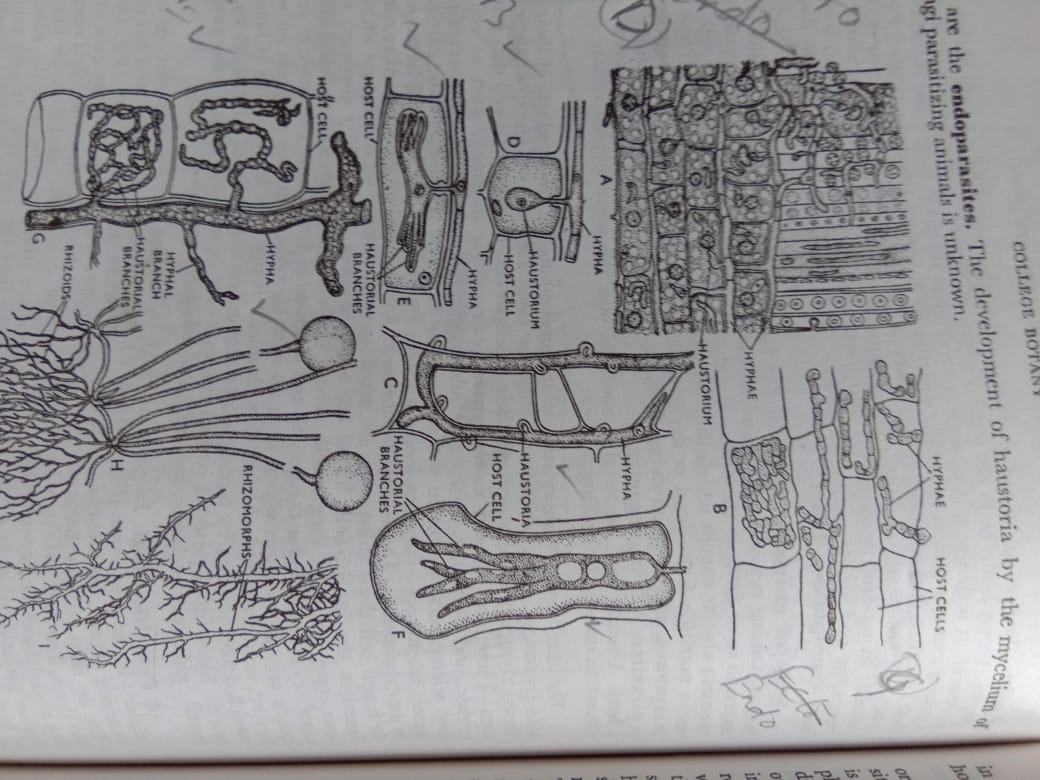 A . Intercellular hyphae, 
B- Intra cellular hyphae, 
C-G- Various types of hyphae,
H- Rhizoids penetrating substratum
I- Rhizomorphs